TIN HỌC
Bài 5: MÁY TÍNH TRONG ĐỜI SỐNG
1. Trong gia đình
+ Máy tính hoạt động được là nhờ có gì?.
» Máy tính hoạt động được là nhờ có bộ xử lý.
+ Các thiết bị: máy giặt, đồng hồ, ti vi …
hoạt động được nhờ có gì?
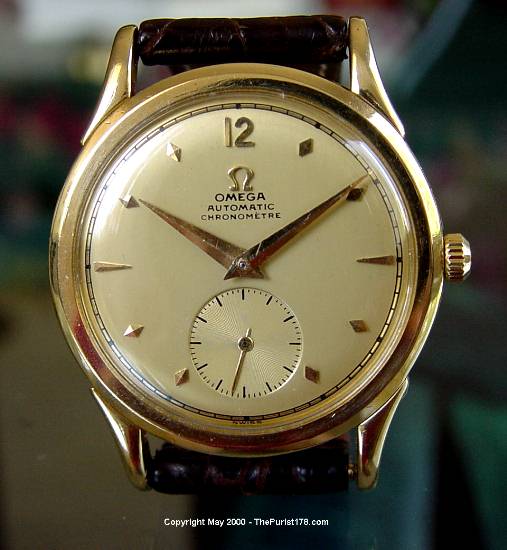 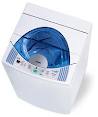 » Các thiết bị: máy giặt, đồng hồ, ti vi …
hoạt động được nhờ có bộ xử lý
*) Với các thiết bị có bộ xử lý giống như 
máy tính, mẹ em có thể chọn chương 
trình cho máy giăt, bố em có thể chọn 
Kênh ti vi, em có thể đặt giời báo thức
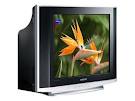 TIN HỌC
Bài 5: MÁY TÍNH TRONG ĐỜI SỐNG
2, Trong cơ quan, cửa hàng, bệnh viên
Trong bệnh viện các thiết bị có bộ xử lí có thể được dùng để theo dõi bệnh nhân.
+ Trong công việc như soạn và in văn bản, 
cho muon sách ở thư viện, bán vé máy bay, 
rủt tiền tự động, … được thực hiện nhanh
 chóng và chính xác
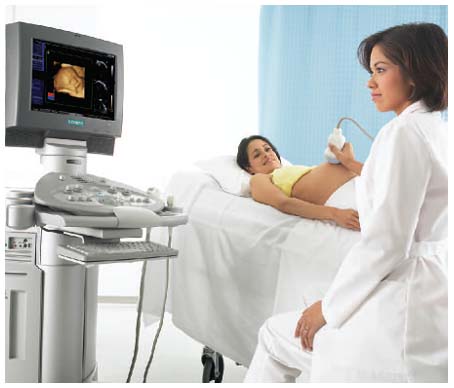 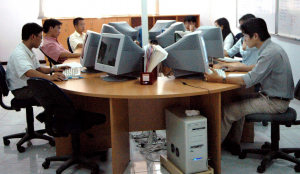 Thư viện điện tử
Bác sỹ đang siêu âm cho bệnh nhân
TIN HỌC
Bài 5: MÁY TÍNH TRONG ĐỜI SỐNG
3, Trong phòng nghiên cứu, nhà máy
Trong thiết kế ôto, người ta có thể vẽ các bộ phận và lắp ghép chúng thành chiếc xe trên máy tính. Làm như vậy, người ta tiết kiệm được nhiều thời gian và vật liệu.
+ Trong phòng nghiên cứu máy tính giúp 
con người phân tích và xư lý kết quả xét 
nghiệm một cách nhanh chóng và chính xác
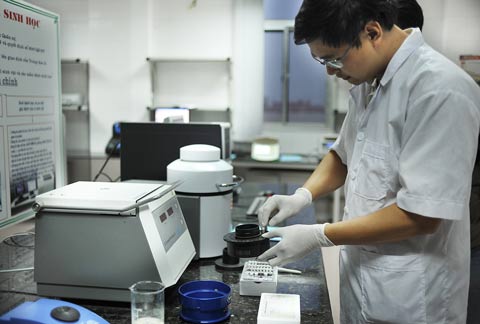 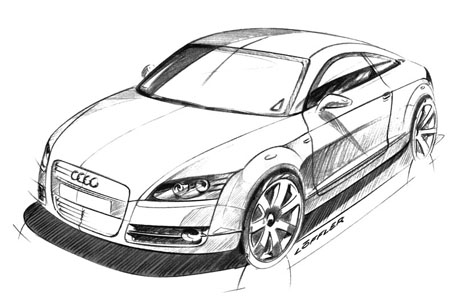 Mô hình thiết kế ôtô
Bác sỹ đang xét nghiêm
TIN HỌC
Bài 5: MÁY TÍNH TRONG ĐỜI SỐNG
4, Mạng máy tính
+ Nhiều máy tính nối với nhau tạo thành mạng máy tính. Các máy tính trong mạng
Có thể trao đổi thông tin với nhau giống như ta nói chuyện bằng điện thoại
Nhiều máy tính trên thế giới được nối với nhau tạo thành một mạng lớn được gọi là:
+ Nhiều máy tính trên thế giới được nối với nhau tạo thành một mạng lớn được gọi là:
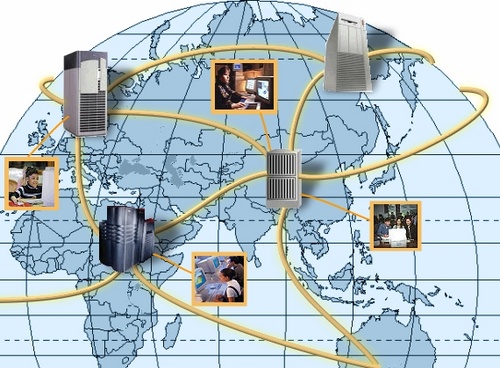 TIN HỌC
Bài 5: MÁY TÍNH TRONG ĐỜI SỐNG
1. Trong gia đình
2. Trong cơ quan, cửa hàng, bệnh viên
3. Trong phòng nghiên cứu, nhà máy
4. Mạng máy tính
Ghi nhớ: Máy tính rất quan trọng trong đời sống của con người, Nó phục vụ cho
 nhu câu cuộc sống của con người